Nyelvi és képi problémák
Szinonímák: sok féleképen hivatkozhatunk egy objektumra (fogalomra), pl: álmos-kialvatlan
→ gyenge fedés
Poliszémia: a legtöbb szónak több jelentése van, pl: körte, puska
→ gyenge pontosság
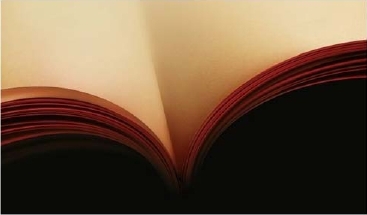 képi „szinoníma”
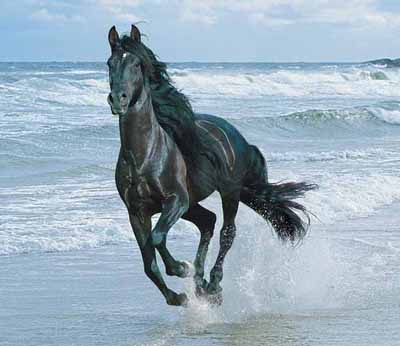 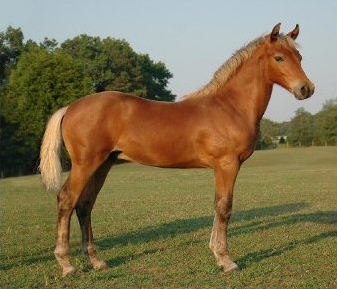 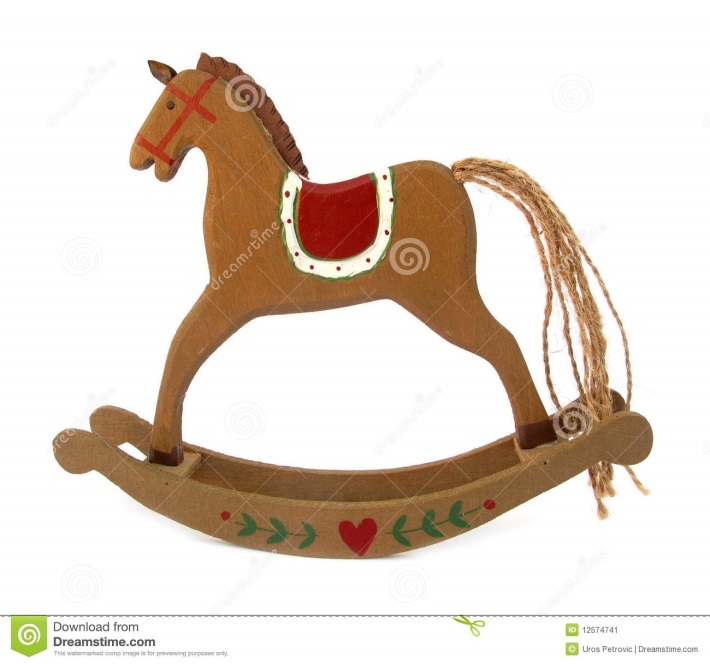 Képek osztályozása
ImageNet: 14,197,122 images, 
21841 synsets indexed
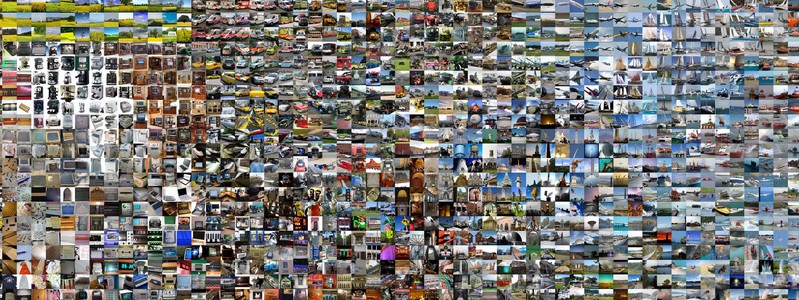 Szociális média képi predikciók
https://www.microsoft.com/cognitive-services/en-us/face-api

https://indico.io/product
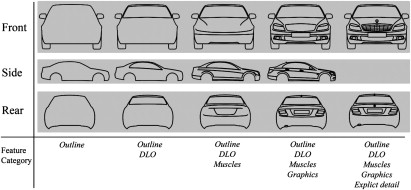 Objektumok azonosítása és követése
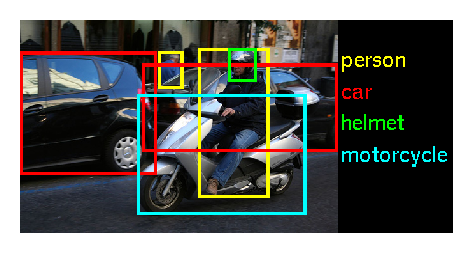 https://github.com/teradeep/demo-apps
Azonosítás (biometria)
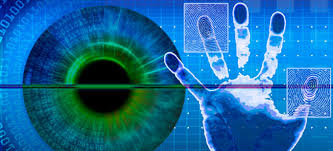 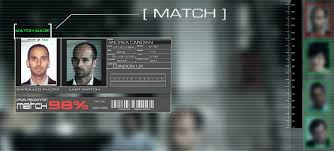 Arckifejezés elemzés
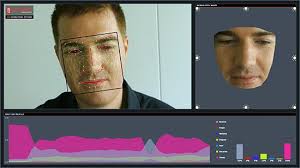 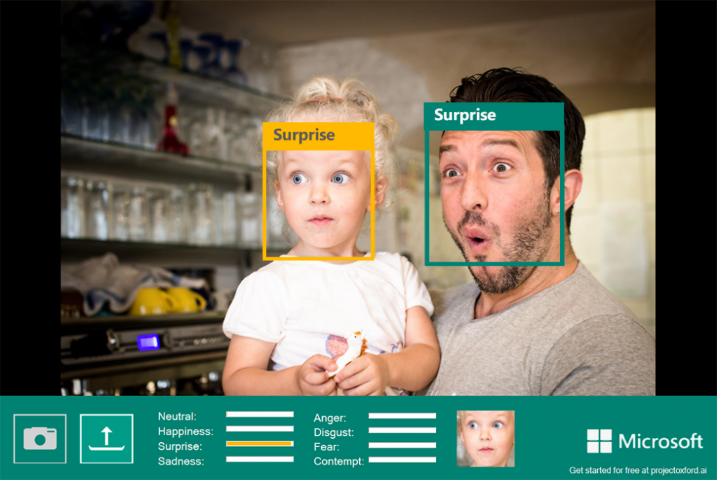 Testtartás azonosítás/követés
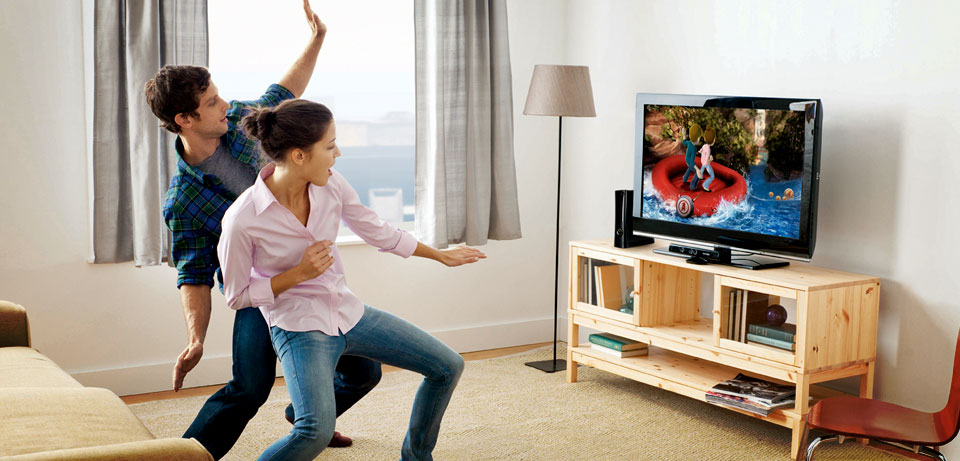 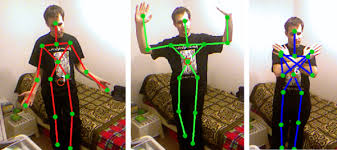